Momento Angular
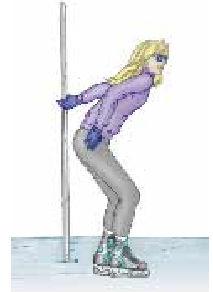 Figura 1. Una patinadora se desliza rápidamente hacia el poste, apuntando un poco hacia un lado para que no lo golpee. Cuando se acerca a un punto al lado del poste, extiende la mano y agarra el poste, una acción que la empuja rápidamente hacia un camino circular alrededor del poste. Así como la idea del momento lineal nos ayuda a analizar el movimiento de traslación, un análogo de rotación, el momento angular, nos ayuda a describir a este patinador y otros objetos que experimentan un movimiento de rotación.
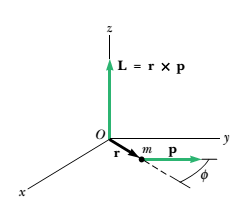 Al describir el movimiento lineal, encontramos que la fuerza neta sobre una partícula es igual a la razón de cambio en el tiempo de su momento lineal. De igual manera el torque neto que actúa sobre una partícula es igual a la tasa de cambio en el tiempo de su momento angular. Escribamos el torque neto en la partícula en la forma
(5)
(6)
Ejercicio N°1: Una partícula se mueve en el plano xy en una trayectoria circular de radio r, como se muestra.
 (a) Encuentre la magnitud y la dirección de su momento angular respecto a O, cuando su velocidad lineal es v.
 (b) Encuentre la magnitud y dirección de L en términos de velocidad angular de la partícula.
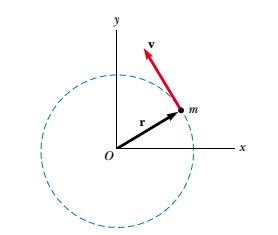 Momento angular para un cuerpo rígido
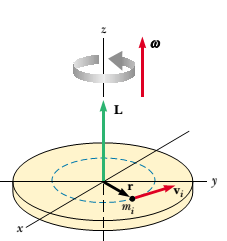 Momento angular para un cuerpo rígido
Momento angular para un cuerpo rígido
Ejercicio N°2. Un cilindro de masa M y longitud l gira sin fricción en su centro como se muestra en la figura. 
Dos partículas de masas  m1 y m2, son conectadas en sus extremos. La rotación combinada en el plano vertical tiene velocidad angular . Encuentre: 
Una expresión para la magnitud del momento angular del sistema
Una expresión para la magnitud de la aceleración angular del sistema cuando el cilindro hace un ángulo  con la horizontal
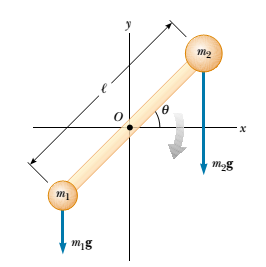 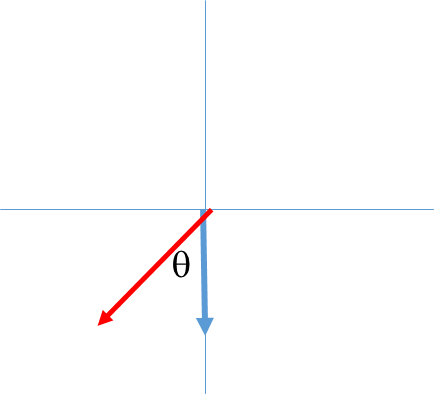 Conservación del momento angular
Conservación del momento angular
Ejercicio N°3. Una plataforma horizontal con forma de disco circular gira en un plano horizontal alrededor de un eje vertical sin fricción, como se muestra en la figura. La plataforma tiene una masa M= 100 kg y un radio R=2,0 m. Una persona cuya masa es m=60 kg, camina lentamente desde el borde del disco hacia el centro. Si la velocidad angular del sistema es 2,0 rad/s cuando la persona está en el borde, ¿Cuál es la velocidad angular cuando llega a un punto r=0,50 m del centro?
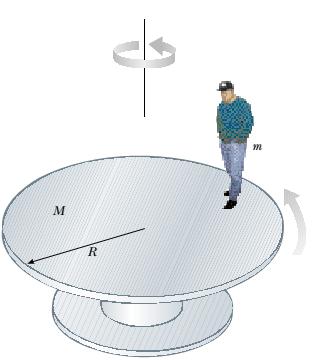